北陸鉄道バス：広告媒体 （2024年11月版）
広 告 部
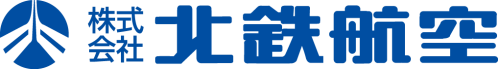 天井吊り
タテ幅が従来の2倍になって訴求力アップ！車内吊り下げタイプの広告
■広告掲出料金（消費税込み）
※製作費、取付・取り外し合わせて作業料が別途必要となりますので詳細はお問い合わせください。
※デザイン制作料が別途必要ですがご入稿の場合は不要です。
※作業料（440円／枚）が別途必要です。
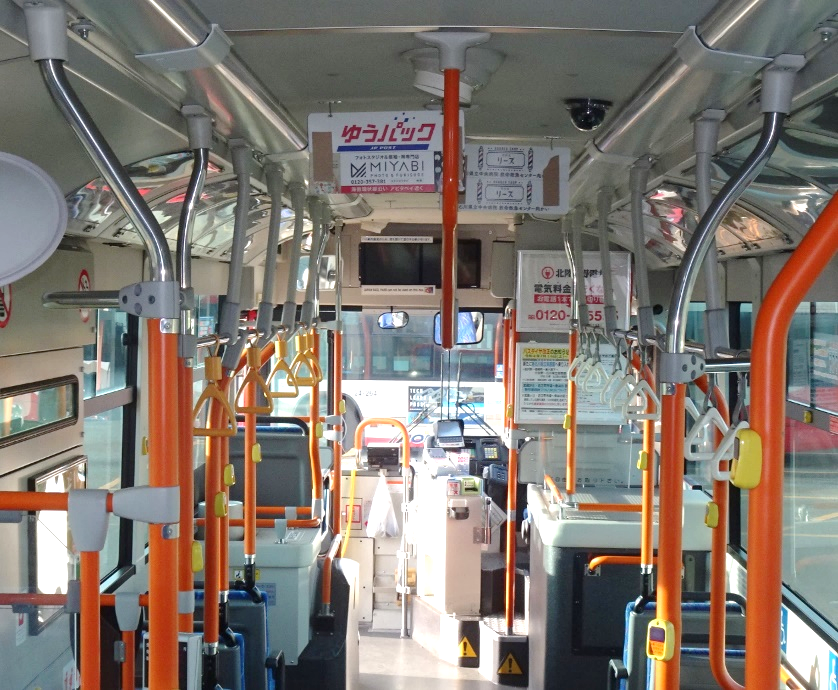 広 告
広 告
W350ｍｍ×Ｈ180ｍｍの両面
※上部二か所には吊るすための
　穴が空いています。
　デザイン用テンプレートがご
　ざいますので、ご制作の際は
　お申し付けください。
180
350
※点検、整備、修理等により休車となる場合がございますので、予めご了承ください。